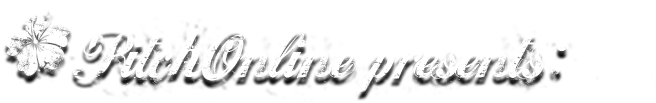 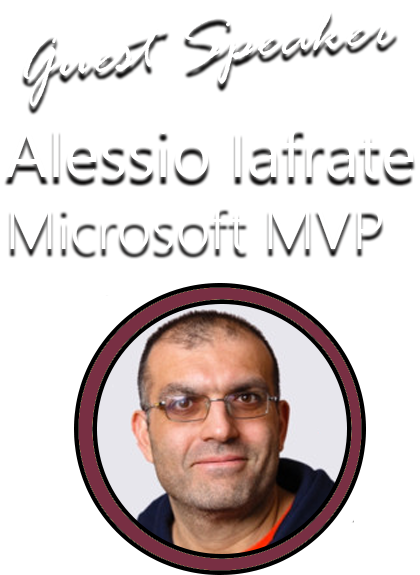 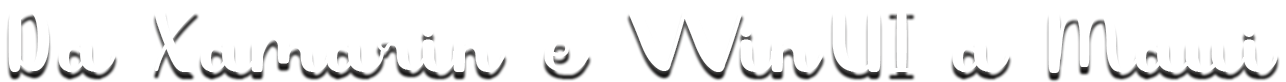 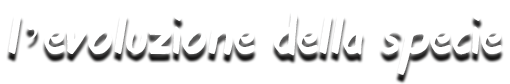 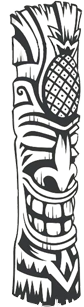 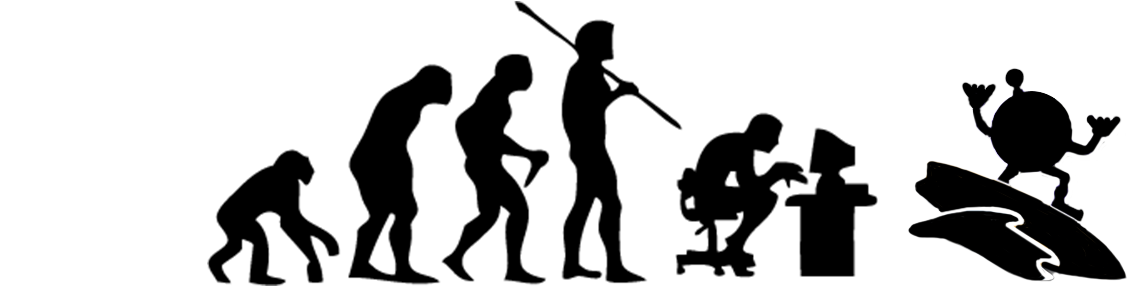 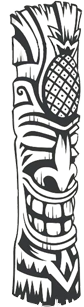 Maui
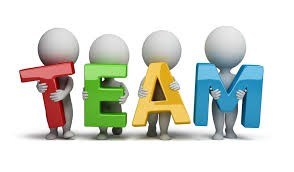 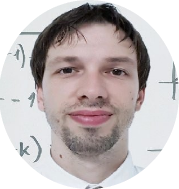 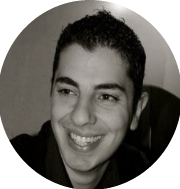 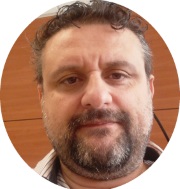 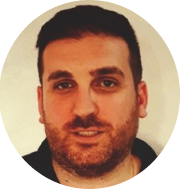 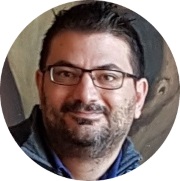 Valerio Benedetti
Scifoni Ivano
Francesco Del Re
Matteo Riccardi
Fabio Mannis
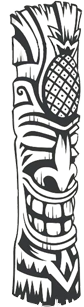 Maui
Agenda
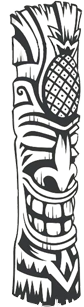 Maui
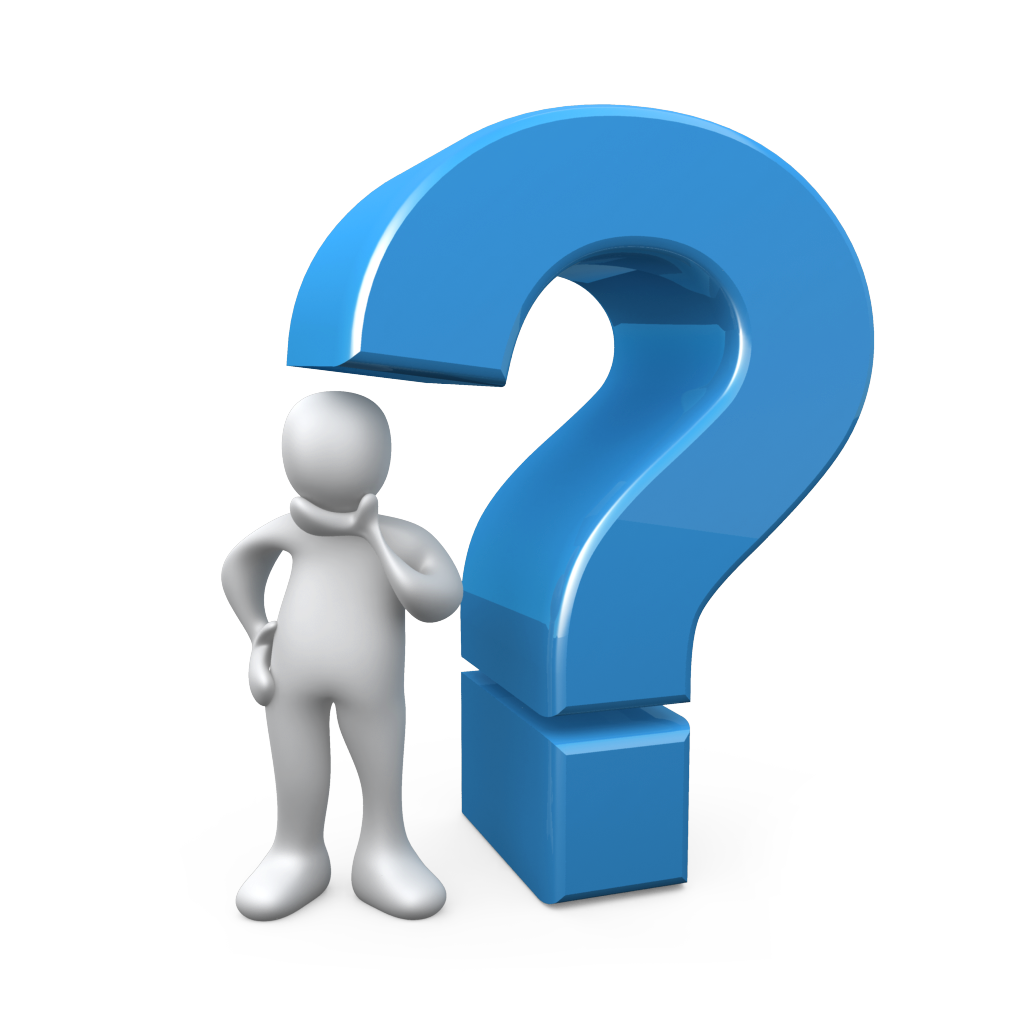 Questions  
& 
Answers
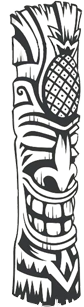 Maui
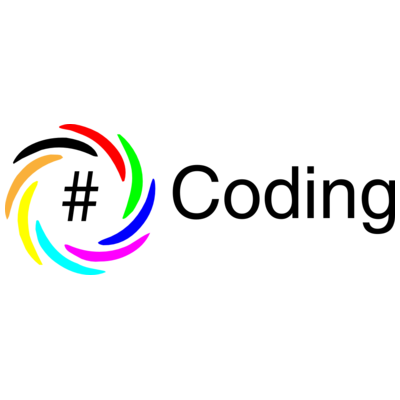 Thank You!
Our Socials
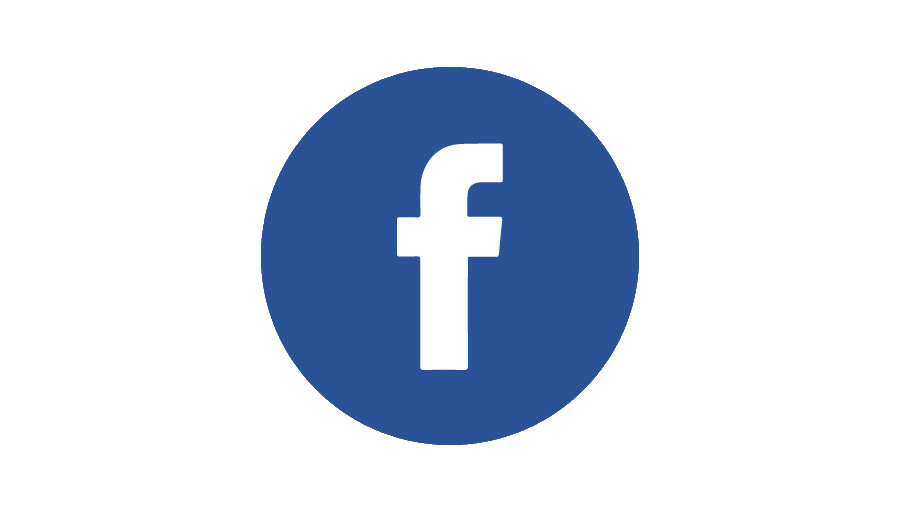 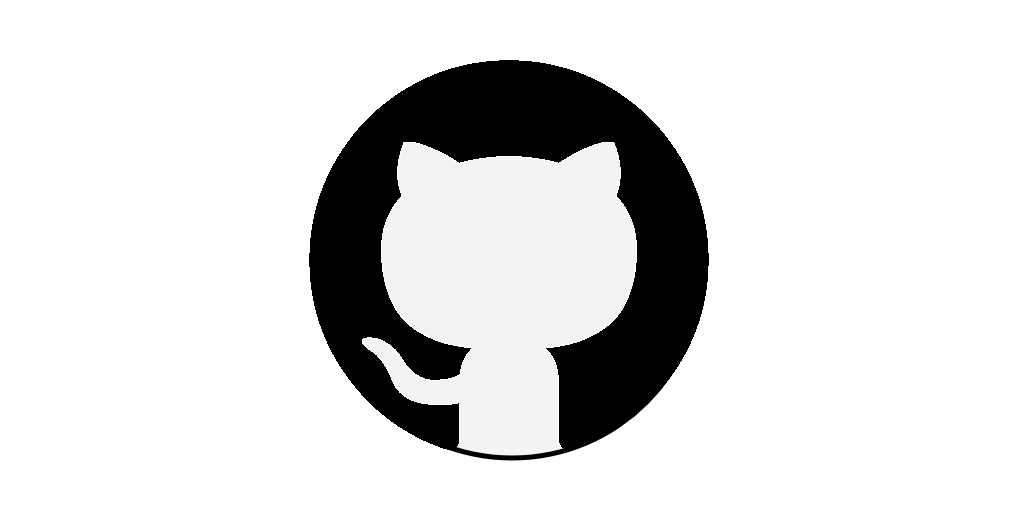 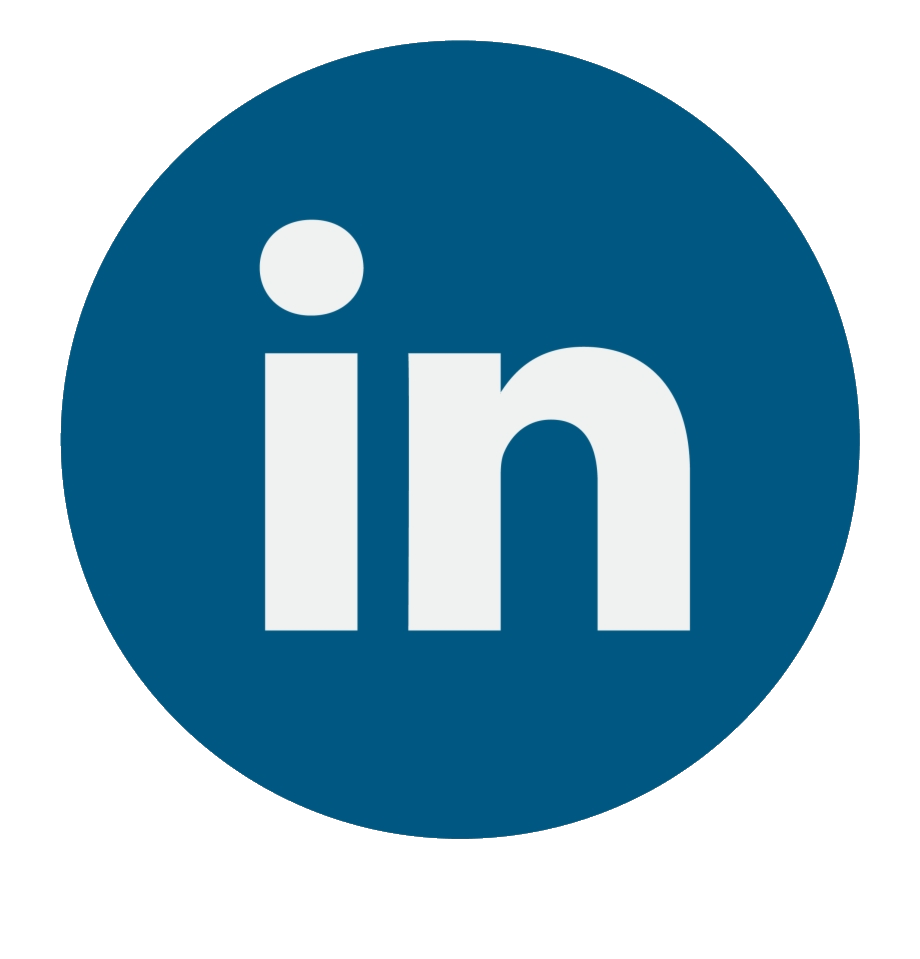 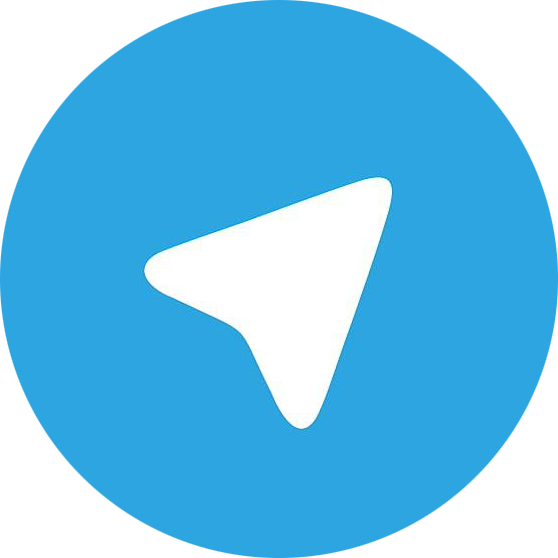 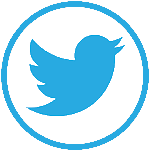